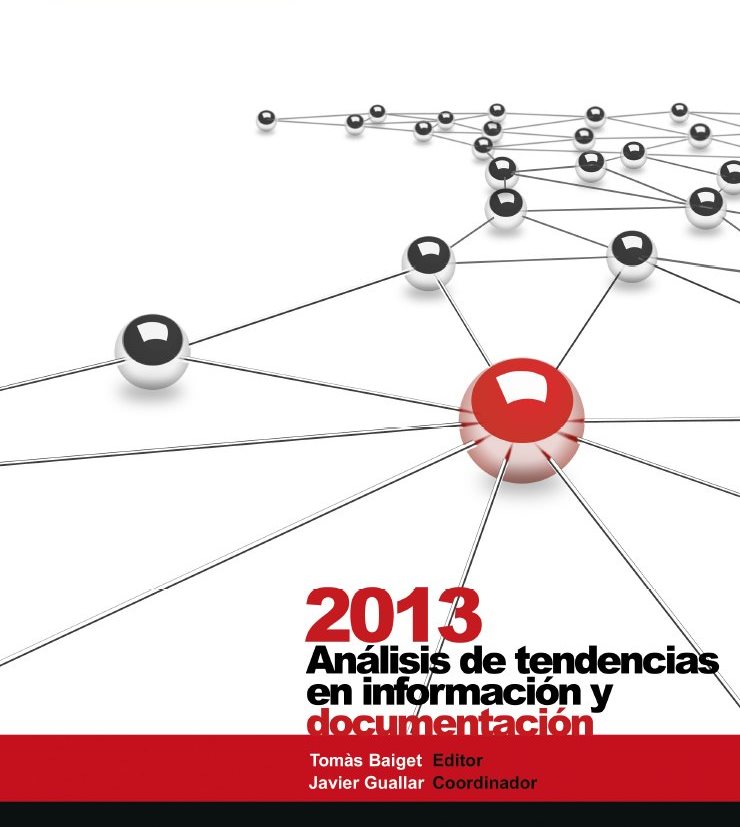 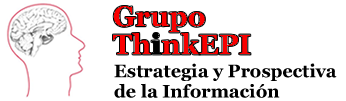 Anuario ThinkEPI v7Crónica de una profesión en época de crisis
Enrique Orduña-Malea
3ª Conferencia sobre calidad de revistas de ciencias sociales y humanidades (CRECS 2013)
Universidad de Sevilla, 9 de mayo de 2013.
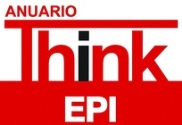 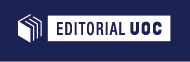 Presentación
Equipo de redacción
Director:
Tomàs Baiget

Subdirector:
Javier Guallar

Coordinador:
Enrique Orduña-Malea

Redactora jefe
Isabel Olea
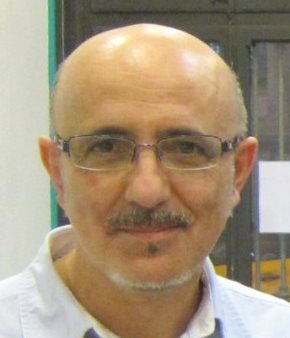 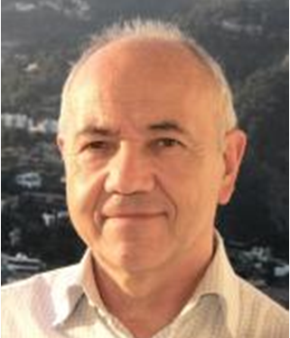 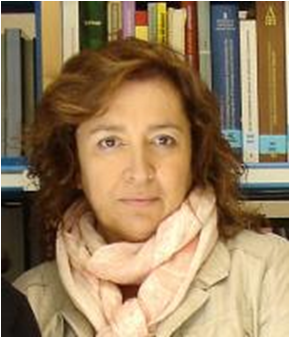 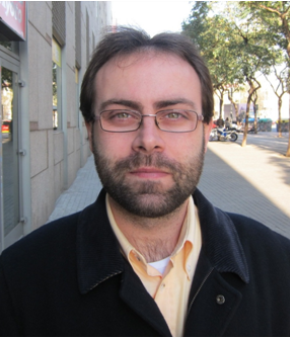 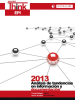 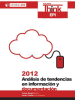 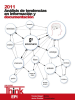 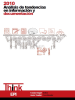 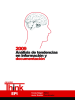 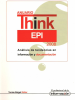 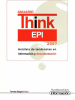 Presentación
Grupo ThinkEPI
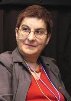 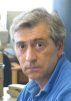 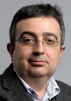 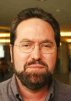 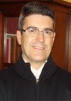 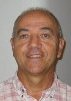 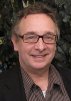 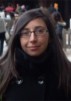 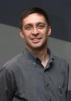 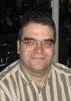 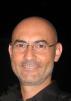 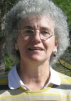 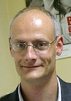 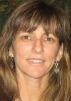 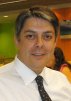 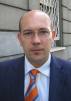 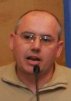 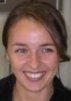 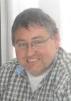 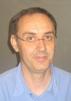 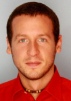 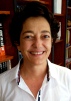 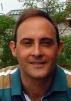 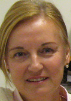 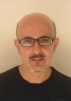 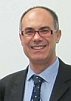 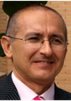 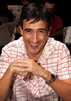 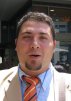 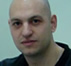 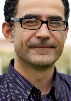 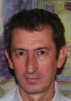 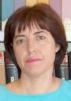 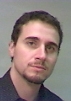 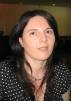 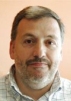 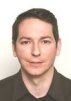 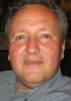 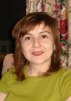 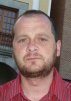 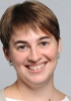 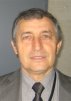 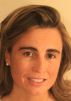 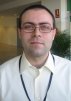 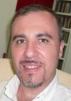 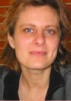 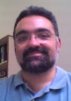 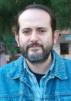 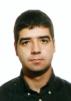 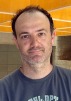 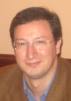 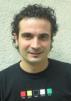 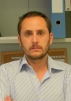 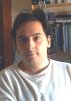 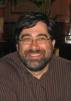 Estructura del Anuario
Prólogo
Temas analizados en 2012 (183 pgas.)
Notas y comentarios
Informes de situación
Informes anuales (43 pgas.).
2012 en 60 noticias (20 pgas.).
Estructura del Anuario
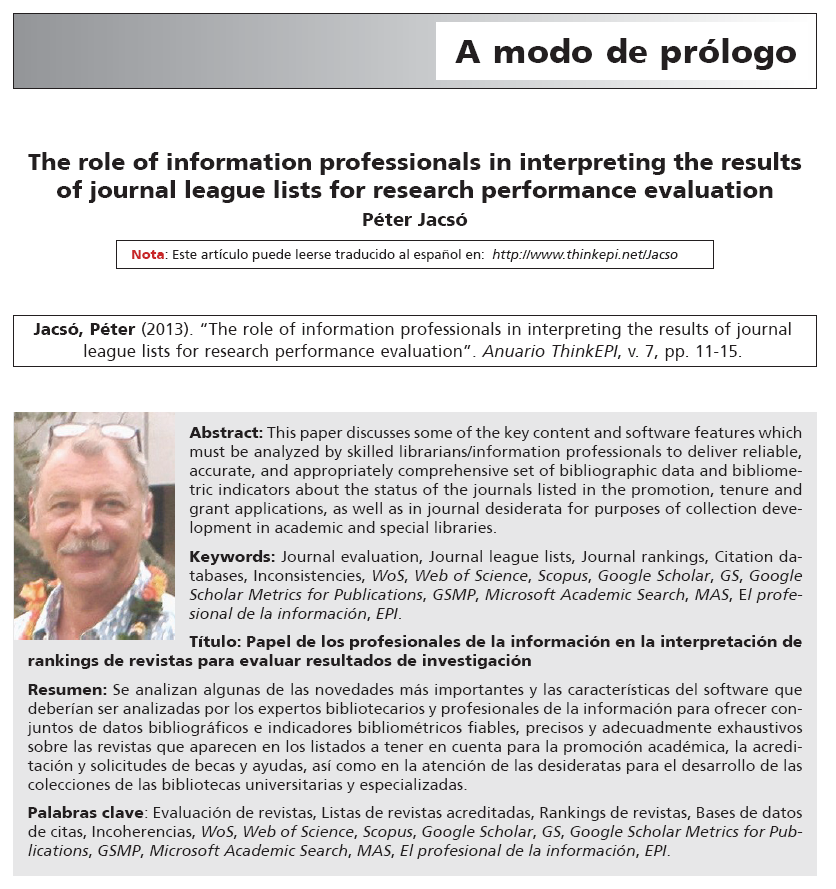 Prólogo
Estructura del Anuario
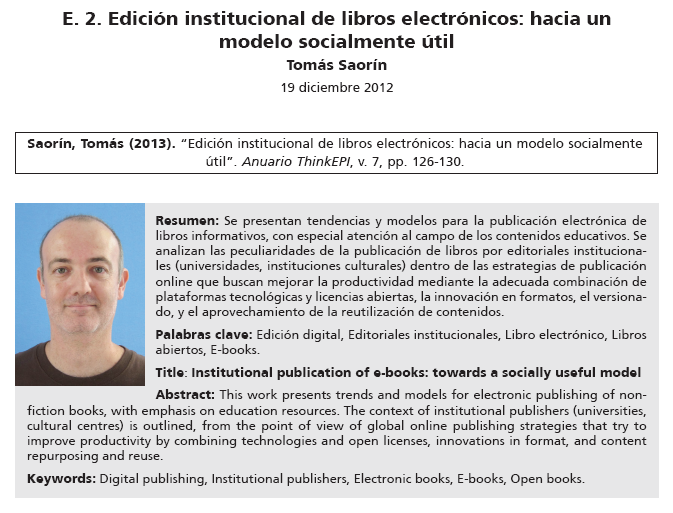 Temas analizados en 2012
Notas (35)
Formación y profesión (3)
Bibliotecas (10)
Gestión de información (2)
Comunicación científica (4)
Mercado, industria y sector información (5)
Sistemas de información (11)
Estructura del Anuario
Temas analizados en 2012
Informes de situación (2)
Formación y profesión
	Por Carlos-Miguel Tejada-Artigas
Gestión de información
	Por Josep Cobarsí-Morales
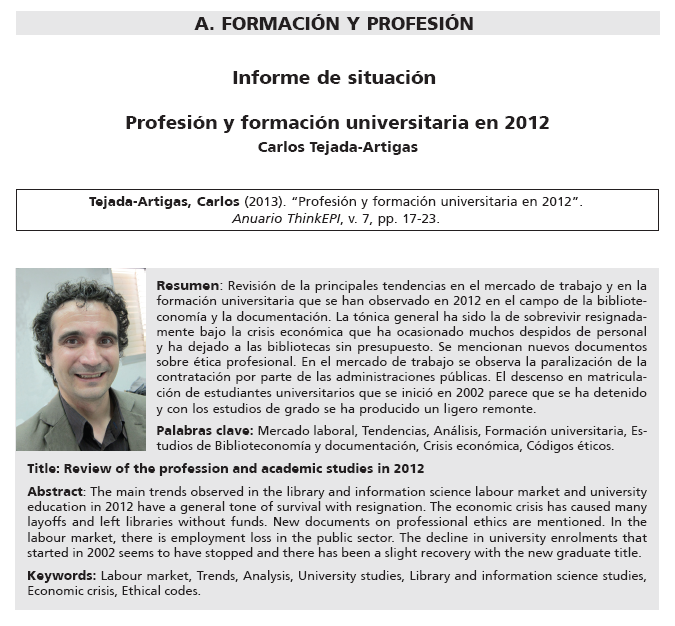 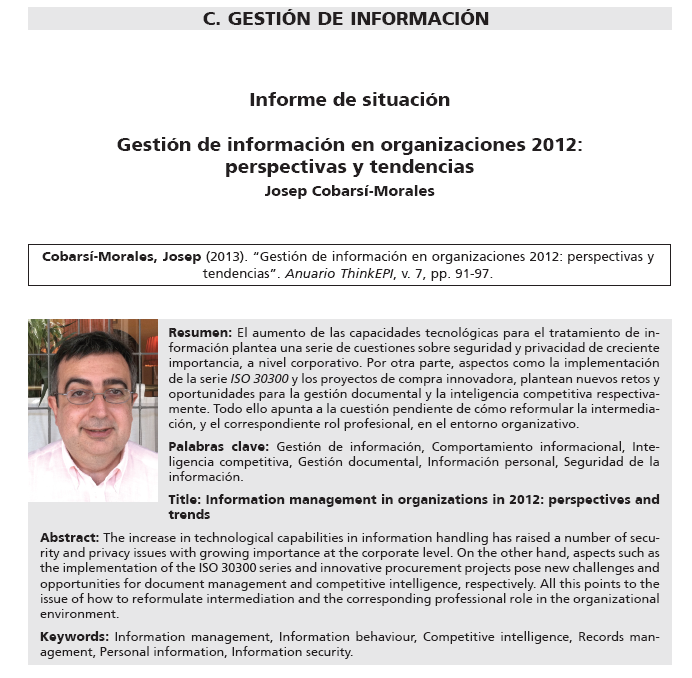 Estructura del Anuario
Informes anuales
Bibliotecas (6)
Gestión de información (1)
Comunicación científica (5)
Mercado, industria y sector información (12)
Sistemas de información (3)
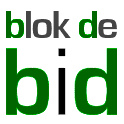 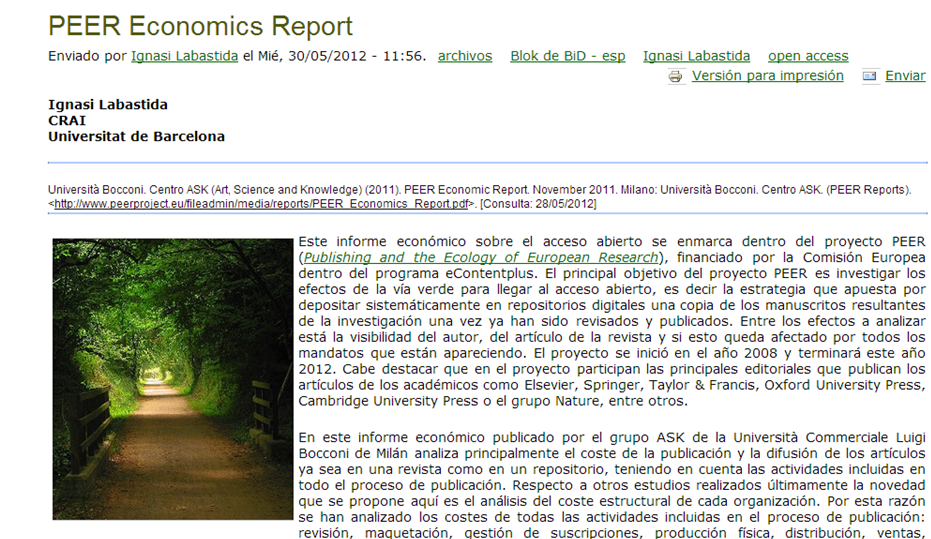 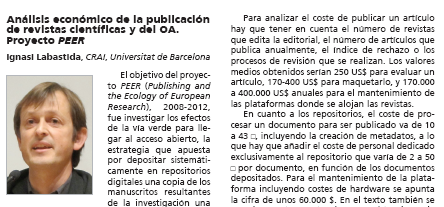 Estructura del Anuario
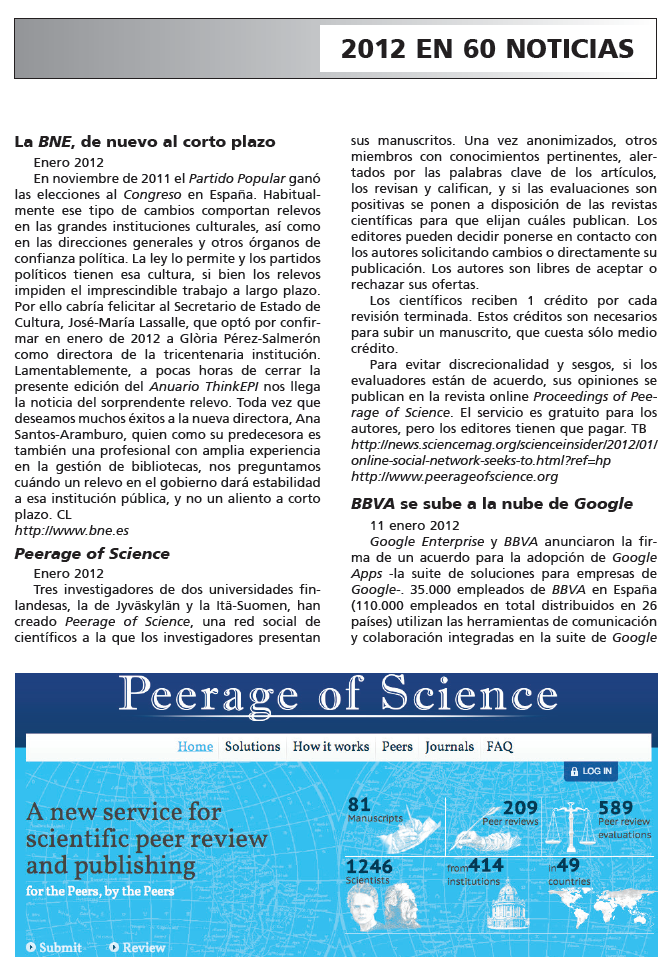 2012 en 60 noticias
Autores de la recopilación:
Ciro Llueca
Carlos-Miguel Tejada-Artigas
Elisa García-Morales Huidobro
Francisco Tosete
Javier Guallar
Juan-Antonio Pastor-Sánchez
Nieves González
Tomàs Baiget
Difusión y comunicación
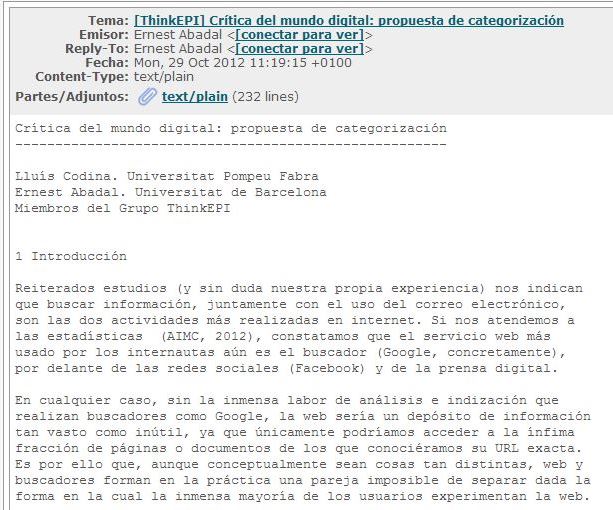 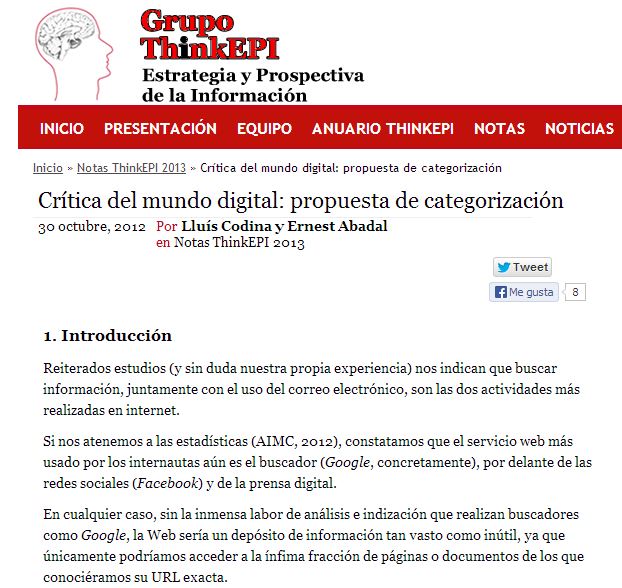 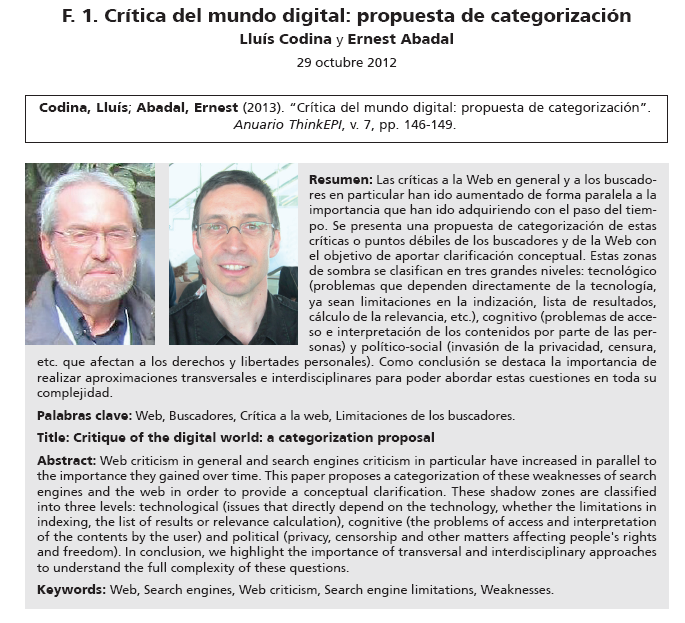 Fase I. Iwetel
Fase II. Web
Fase III. Anuario
Datos web (2012)
86.647 visitantes
69.111 visitas únicas
119.558 páginas vistas
284 artículos
375 comentarios
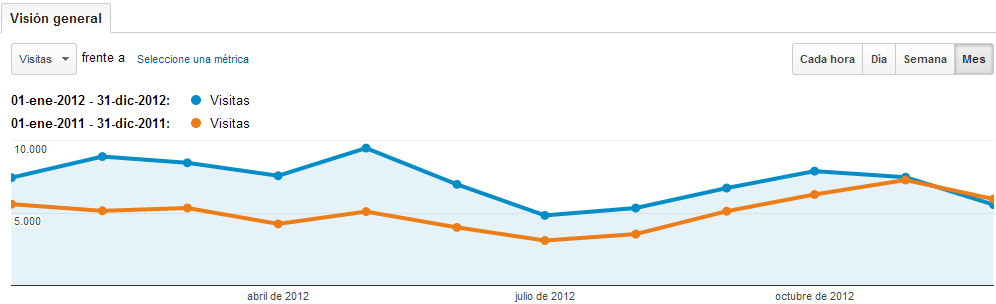 Datos web (2012)
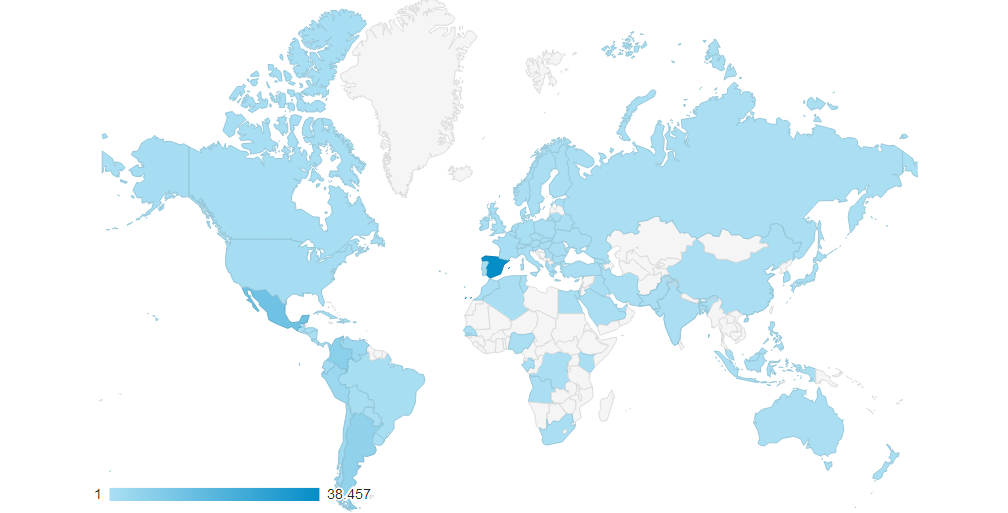 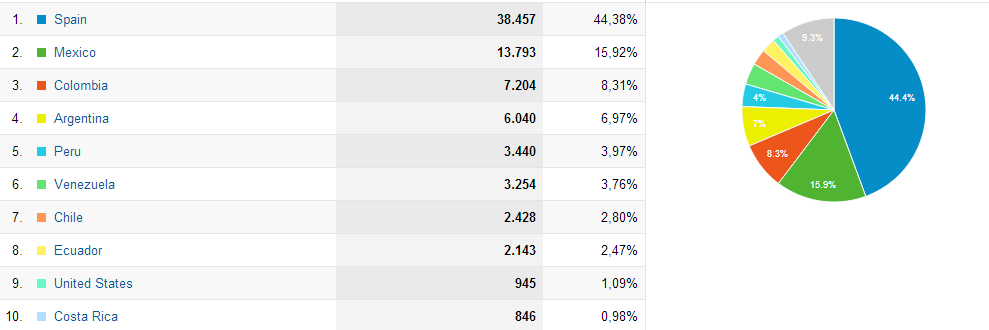 Datos web (2012)
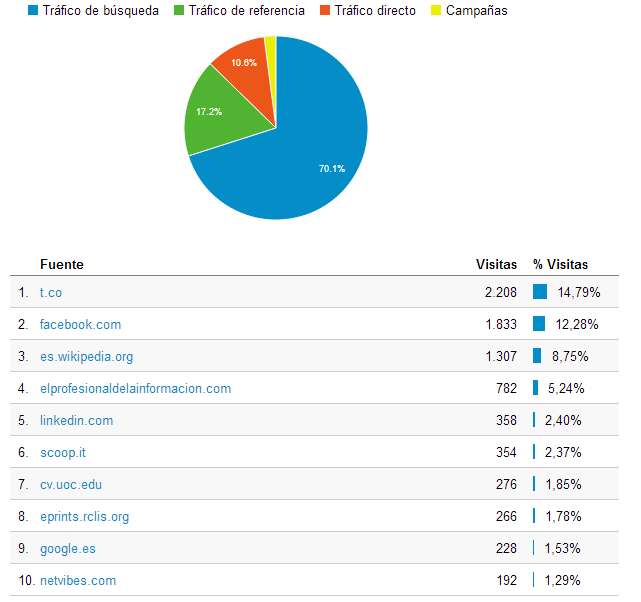 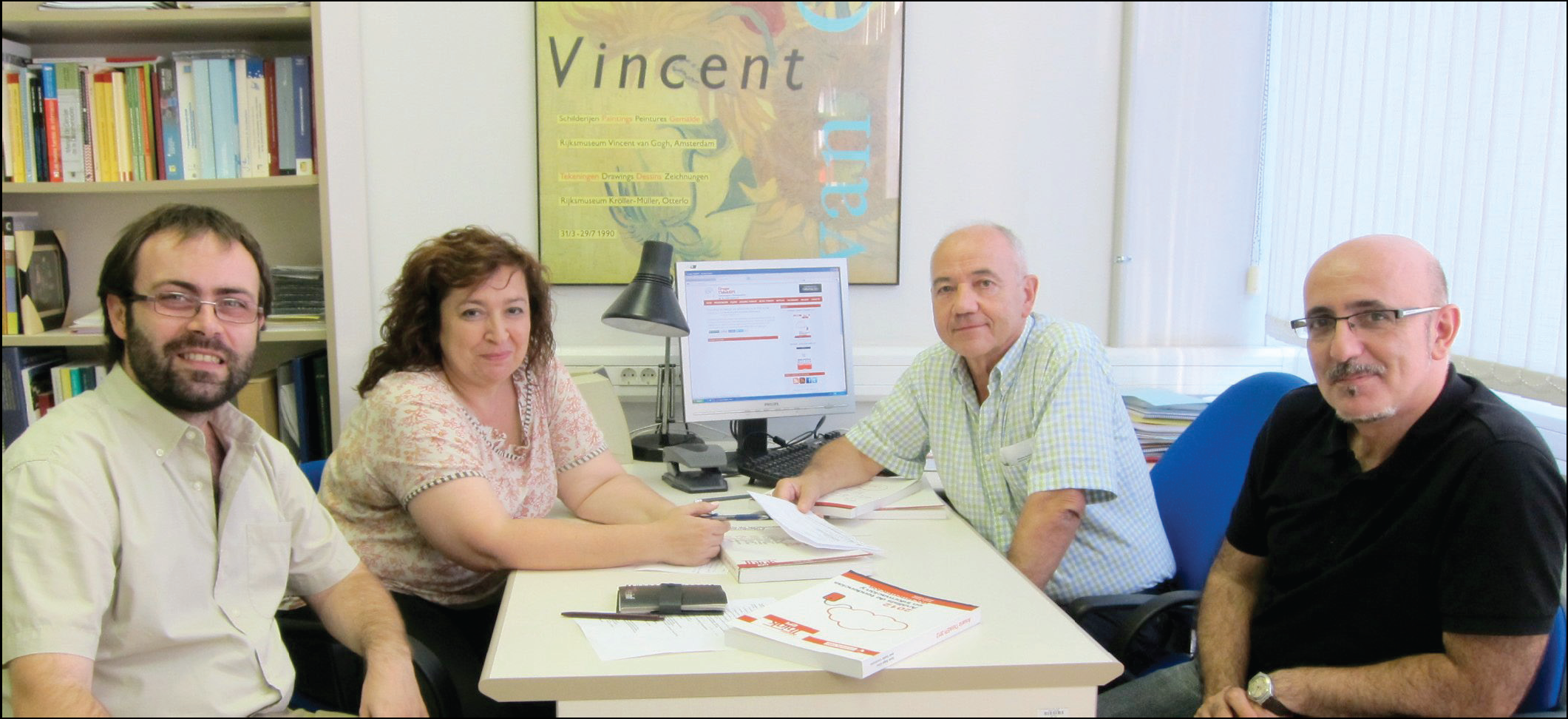 Muchas gracias!